Egyenletek
FVH
Elmélet
Az egyenletek megoldása során eddig legtöbbször a mérlegelvet használtuk. Ez azt jelenti, hogy az egyenlet gyökeinek a halmaza nem változik meg, ha az egyenlőségjel két oldalán álló kifejezést (számot)
ugyanannyival növeljük vagy csökkentjük,
ugyanazzal a pozitív vagy negatív számmal megszorozzuk,
ugyanazzal a pozitív vagy negatív számmal elosztjuk.
A mérlegelv segítségével sok egyenletből kaphatunk olyan egyszerűbb, másik egyenletet, amelynek a gyökei ugyanazok, mint az eredeti egyenlet gyökei.
TK 34/házi feladat
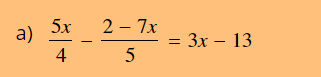 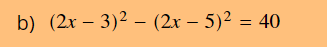 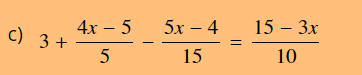 A három könyvespolc közül a legalsón kétszer annyi könyv van, mint a legfelsőn, és 20%-kal több, mint a középsőn. A három polcon összesen 70 könyv van. Hány könyv van az egyes polcokon?
Válasz:


Alsó polcon van 30 db
Középső polcon van 25 db
Felső polcon van 15 db

Összesen: 30+25+15= 70